Progetti “GIOVANI PROTAGONISTI”Servizio Politiche GiovaniliUnione dei Comuni Savena-Idice
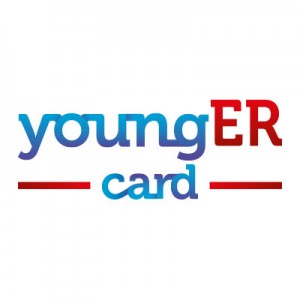 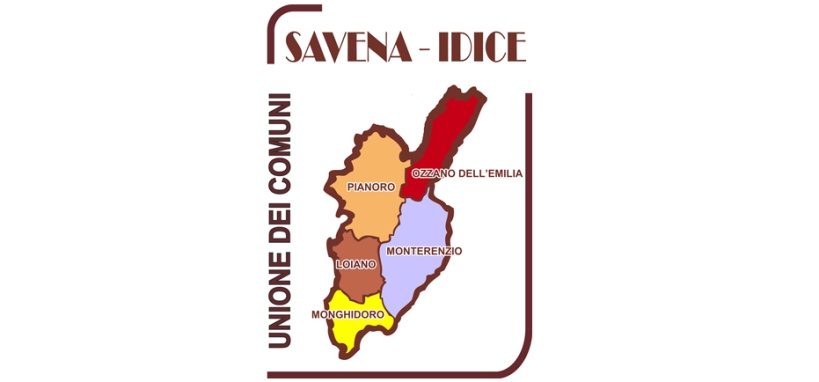 “VIAGGIO A MAUTHAUSEN” 
Primavera 2019
 “ACCAMPIAMOCI!” 
23-28 giugno 2019
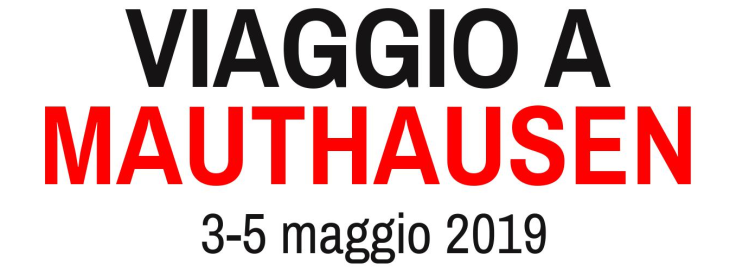 ATTIVITA’ DEI VOLONTARI
PROMOZIONE (CREAZIONE DEL VOLANTINO, AVVISO, PUBBLICAZIONE MATERIALE INFORMATIVO);
SUPPORTO ALL’ORGANIZZAZIONE DEL VIAGGIO;
PARTECIPAZIONE AI COLLOQUI CONOSCITIVI;
PARTECIPAZIONE AL PERCORSO DI PREPARAZIONE AL VIAGGIO;
AFFIANCAMENTO DELL’EDUCATRICE DEL CENTRO GIOVANILE DI OZZANO “GO VILLAZ” NELL’ACCOMPAGNAMENTO DI UN GRUPPO DI GIOVANI DURANTE IL VIAGGIO ORGANIZZATO DA A.N.E.D. BOLOGNA NEI LUOGHI DELLA MEMORIA;
PARTECIPAZIONE AL PERCORSO DI RESTITUZIONE DELL’ESPERIENZA AL TERRITORIO.
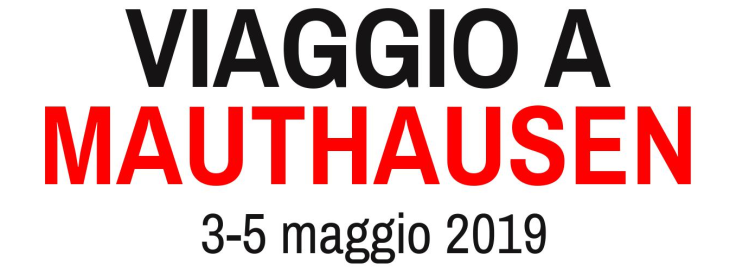 Il progetto pubblicato  sul sito della Regione.
Volantino ideato e realizzato daigiovani volontariper promuovere il progetto.
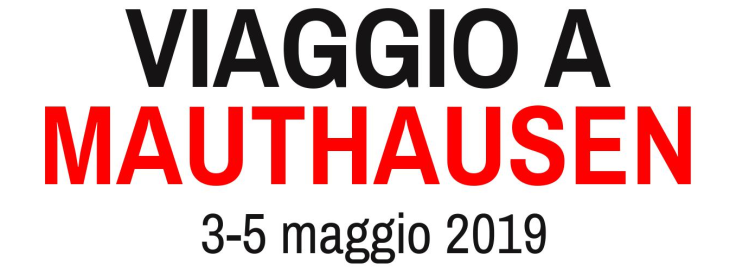 30 marzo 2019 – Primo incontro tra i partecipanti al viaggio e occasione per un approfondimento storico.
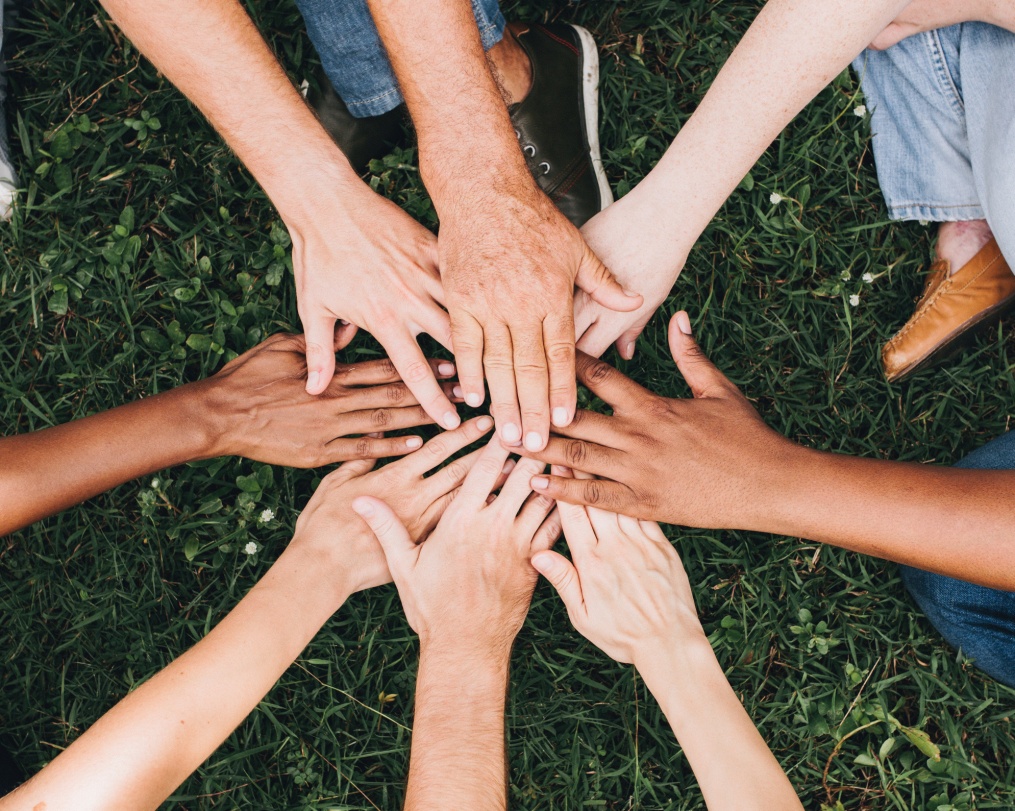 I volontari hanno partecipato all’evento, seguendone la realizzazione in tutte le fasi.
23-28  GIUGNO 2019
ATTIVITA’ DEI VOLONTARI
PROMOZIONE DEL PROGETTO SUI TEMI DELLA LEGALITÀ E DELLA COSTITUZIONE;
SUPPORTO ALL’ORGANIZZAZIONE DEL CAMPO;
PARTECIPAZIONE AL PERCORSO DI PREPARAZIONE AL VIAGGIO;
AFFIANCAMENTO DELLE EDUCATRICI DI LIBERA BOLOGNA NELL’ACCOMPAGNAMENTO DI UN GRUPPO DI GIOVANI(11-14 ANNI) DURANTE IL CAMPO DI UNA SETTIMANAc/o BOTTEGHINO DI ZOCCA;
PARTECIPAZIONE AL PERCORSO DI RESTITUZIONE DELL’ESPERIENZA AL TERRITORIO.
23-28  GIUGNO 2019
Il progetto pubblicato  sul sito della Regione.
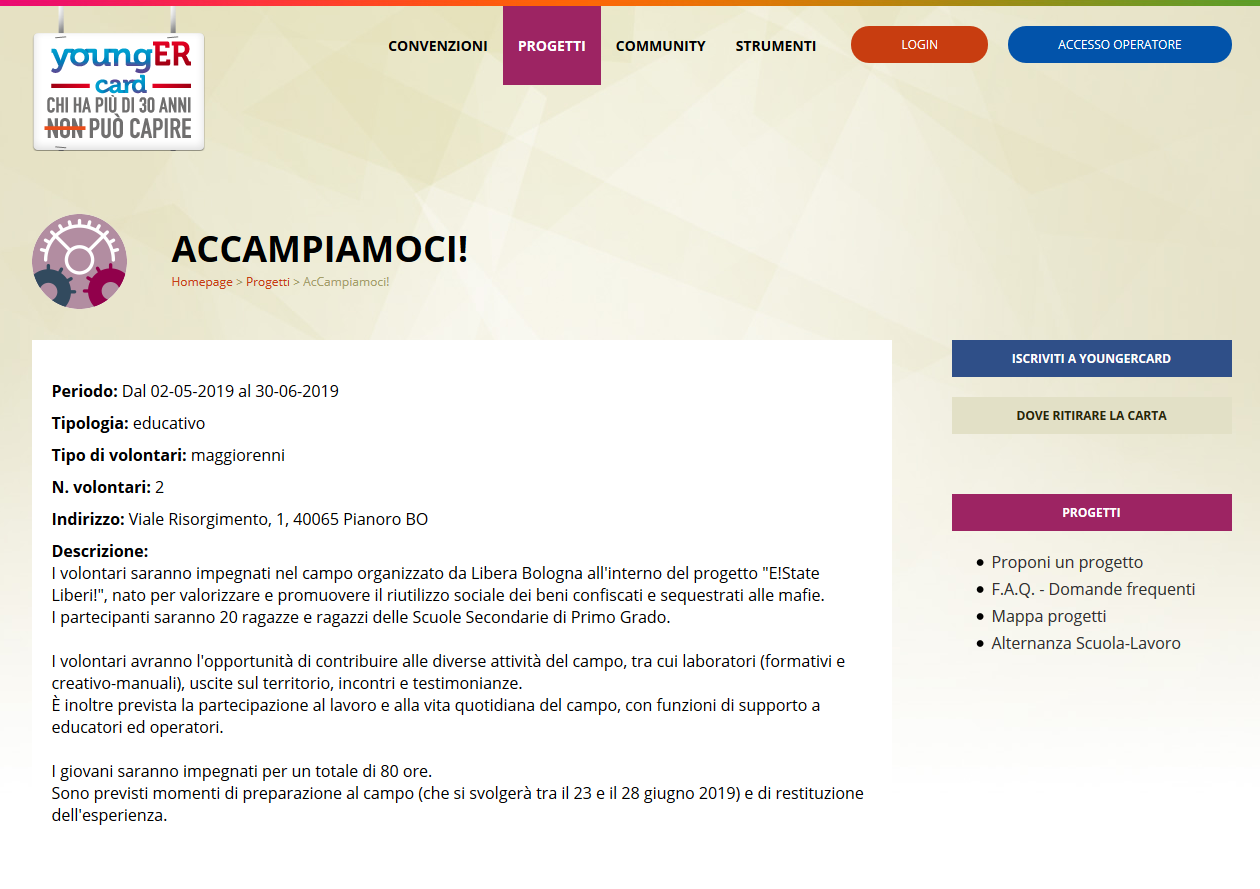 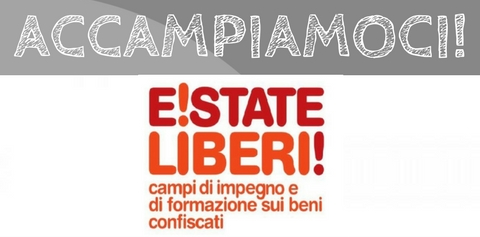 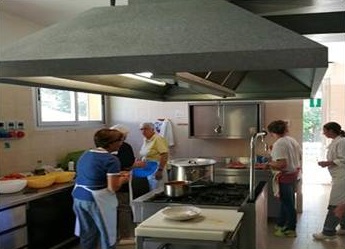 23-28  GIUGNO 2019
I volontari saranno impegnati nel campo organizzato da  Libera Bologna all'interno del progetto "E!State Liberi!", nato per valorizzare e promuovere il riutilizzo sociale dei beni confiscati e sequestrati alle mafie.
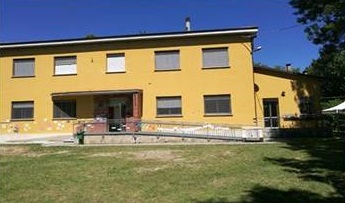 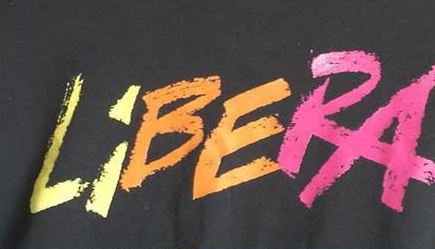 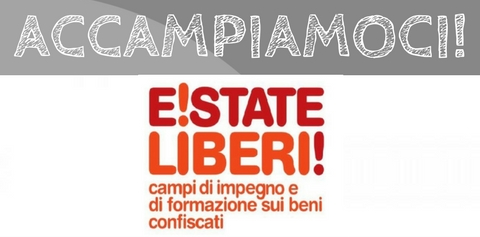 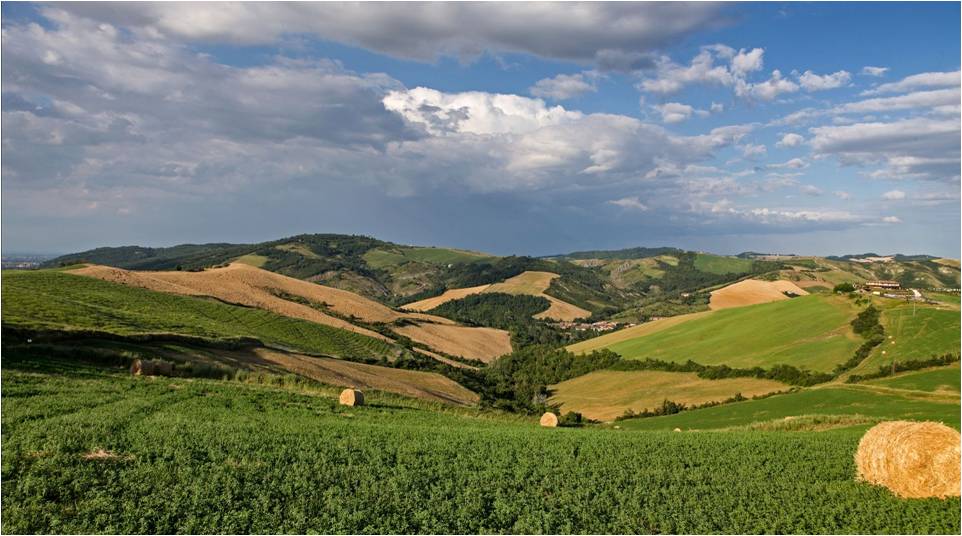 23-28  GIUGNO 2019
Durante il campo presso l’ex scuola materna di Botteghino di Zocca, i volontari parteciperanno alle varie attività quotidiane, con funzioni di supporto ad educatori ed operatori in occasione di:-  laboratori (formativi e creativo-manuali), -  uscite sul territorio,-  incontri e testimonianze.
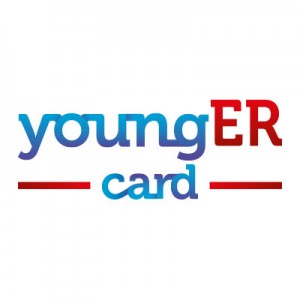 PERCHE’ DIVENTARE GIOVANI PROTAGONISTI?
PER…
… entrare in rete con altri giovani del territorio;
… conoscere nuove opportunità attorno a sé;
… partecipare attivamente alle attività proposte alla cittadinanza;
… accrescere le proprie conoscenze e competenze personali;
… sperimentarsi in nuovi ruoli;
… incrementare le esperienze formative ed arricchire il proprio curriculum.
L’unico limite è la nostra voglia di crescere!